Мастер-класс«Использование «Google Forms» в работе воспитателя ДОУ»
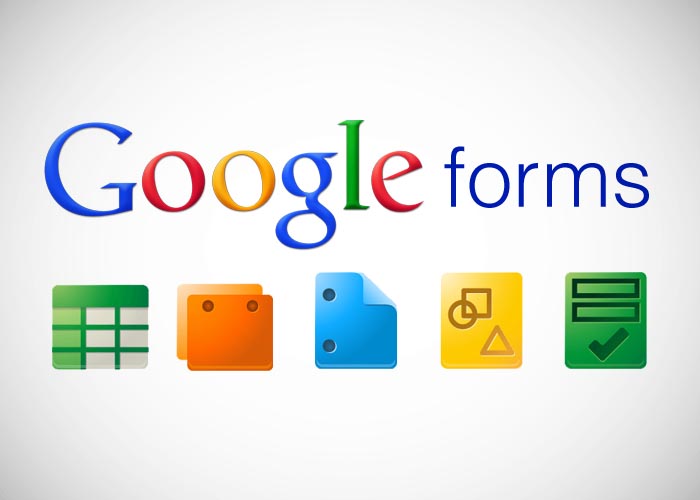 подготовил: воспитатель
Кудякова И.А.
Сервис «Google Forms» – Самый легкий способ создания онлайн - опросов
Google Формы – простой и эффективный инструмент, который всегда под рукой у любого владельца Google аккаунта. 
Они способны решить множество задач:
Создание анкет;
Добавление формы обратной связи на сайт;
Дистанционная проверка домашнего задания;
Проведение онлайн- тестирования или онлайн - олимпиады с большим количеством участников.
Во многих ситуациях, когда нужно собирать какую-то информацию онлайн, сервис можно использовать. 
   С помощью Google Форм мгновенно, бесплатно, без регистрации на дополнительных сервисах и интеллектуальных усилий создаются опросы, которые без сбоев собирают данные и аккуратно выглядят. В сервисе Google Формы есть возможность создавать вопросы различных категорий: 
с выбором одного или нескольких вариантов ответов, 
с написанием краткого или развернутого ответа, 
с установлением соответствия, множественным  выбором.
Ссылка на готовую форму может быть отправлена респонденту индивидуально по электронной почте или в сообщении социальной сети, также ее можно добавить в группу, созданную в той или иной социальной сети, или разместить на сайте образовательного учреждения. 
Для заполнения формы можно использовать любой браузер, ответ автоматически отправляется респондентом, сразу же фиксируется в Google диске в аккаунте создателя данной формы. 
Далее формируется общая таблица Excel с ответами всех участников опроса.
При создании тестовых форм, также как и в специальных программах электронных тестов, можно сразу задать правильный вариант ответа и определить сложность вопроса в баллах. 
Подсчет будет производиться автоматически, по итогам оформляются все возможные варианты отчетной документации: сводная таблица, диаграммы популярности вариантов ответов, процентного соотношения участников из разных групп и т.д.
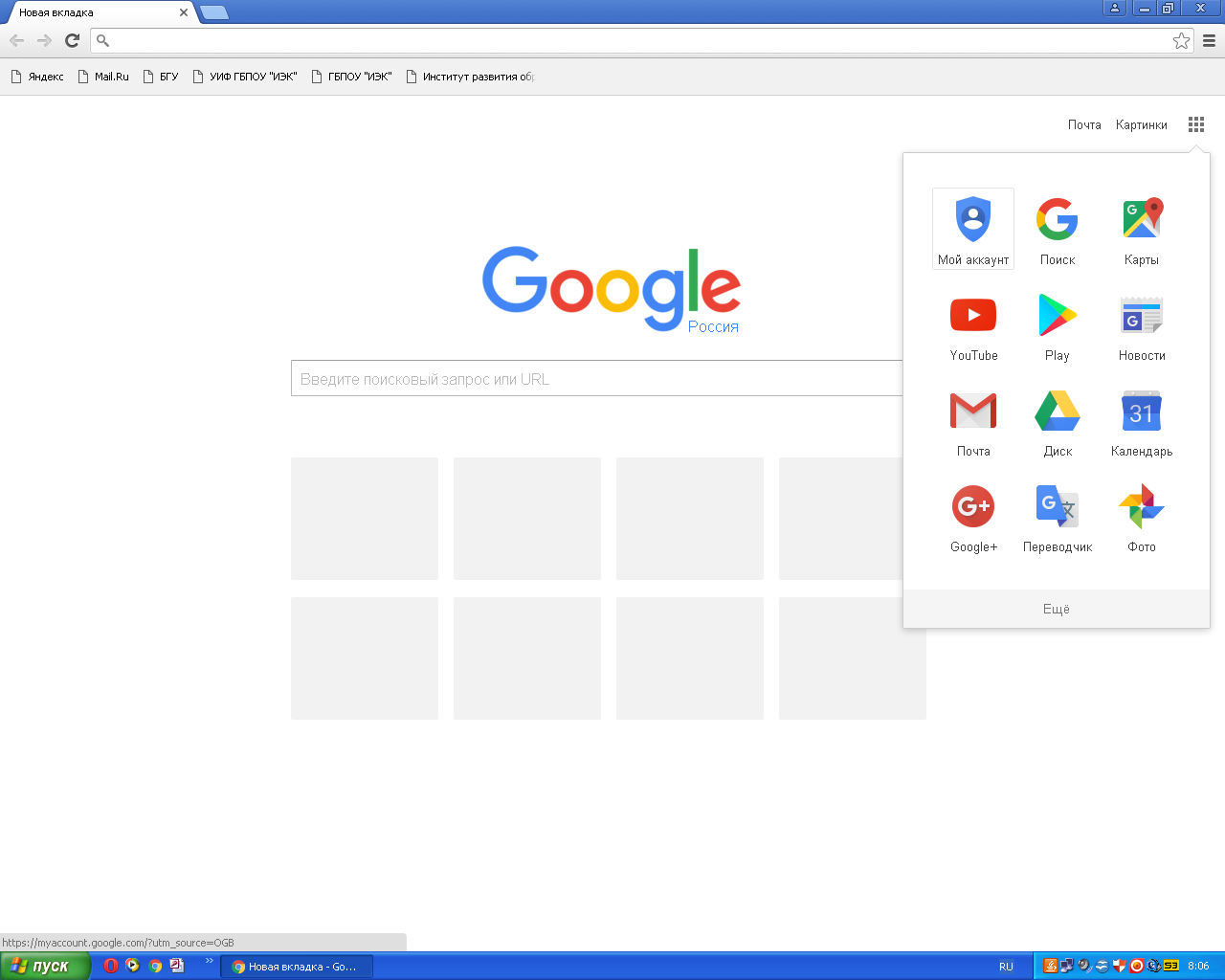 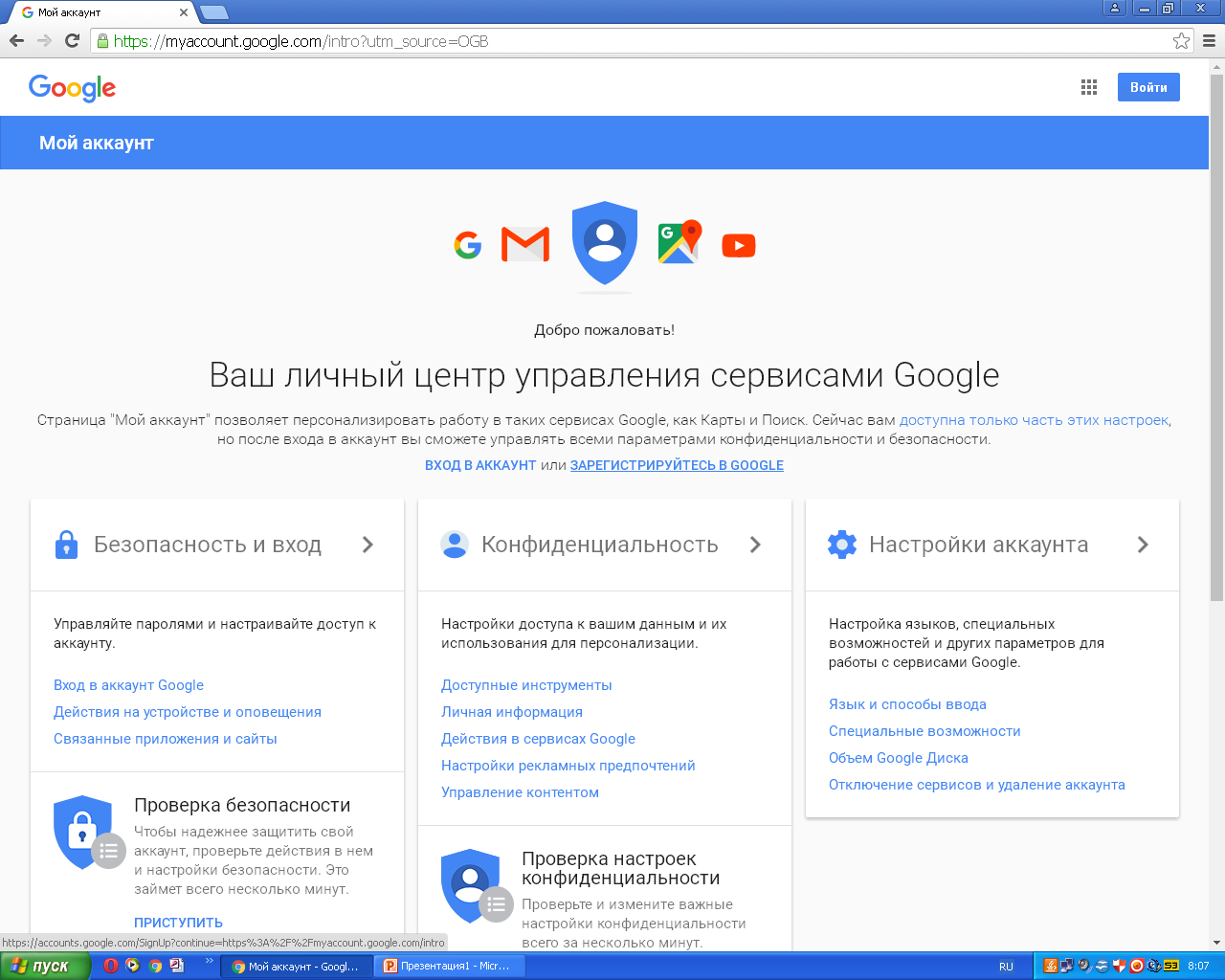 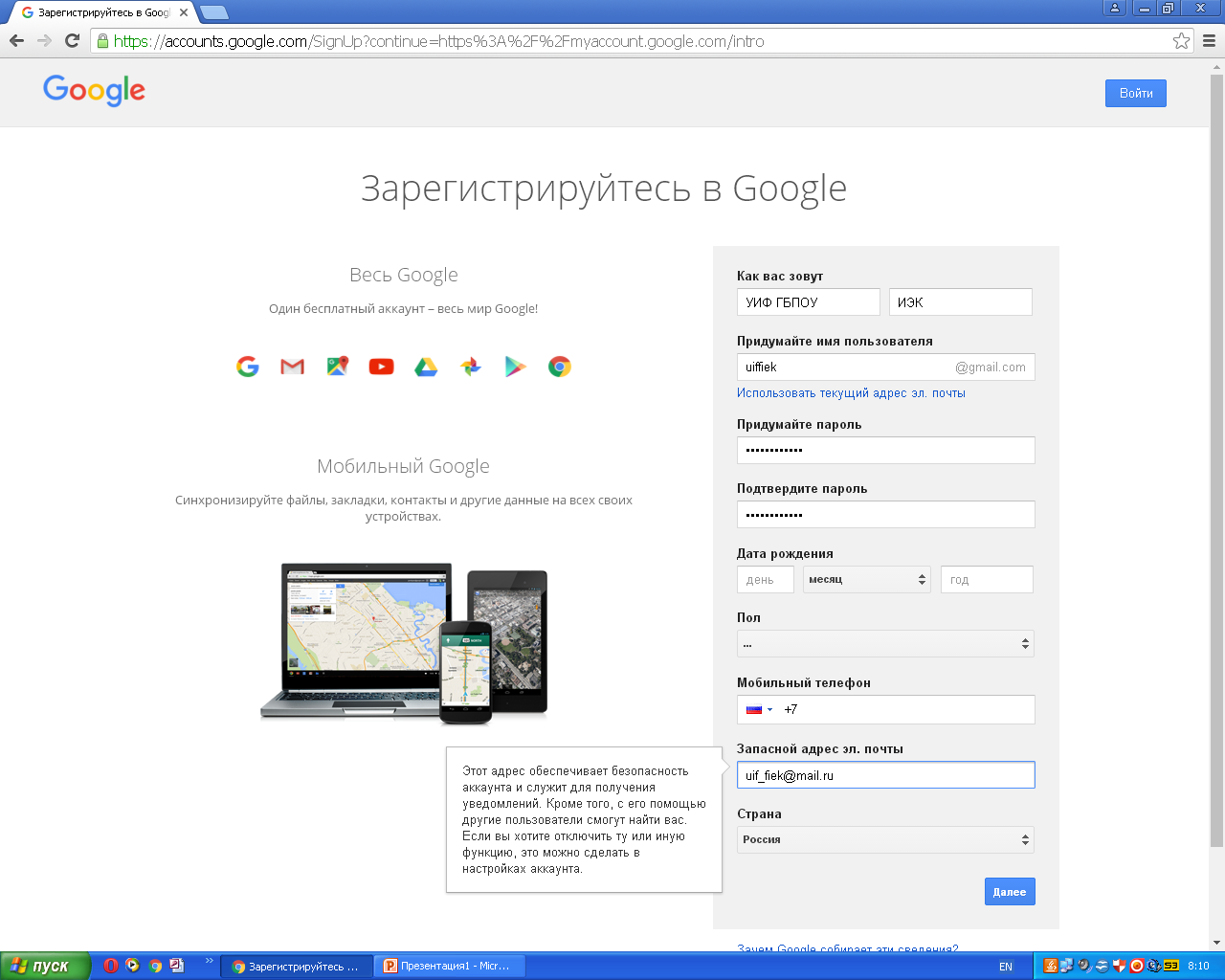 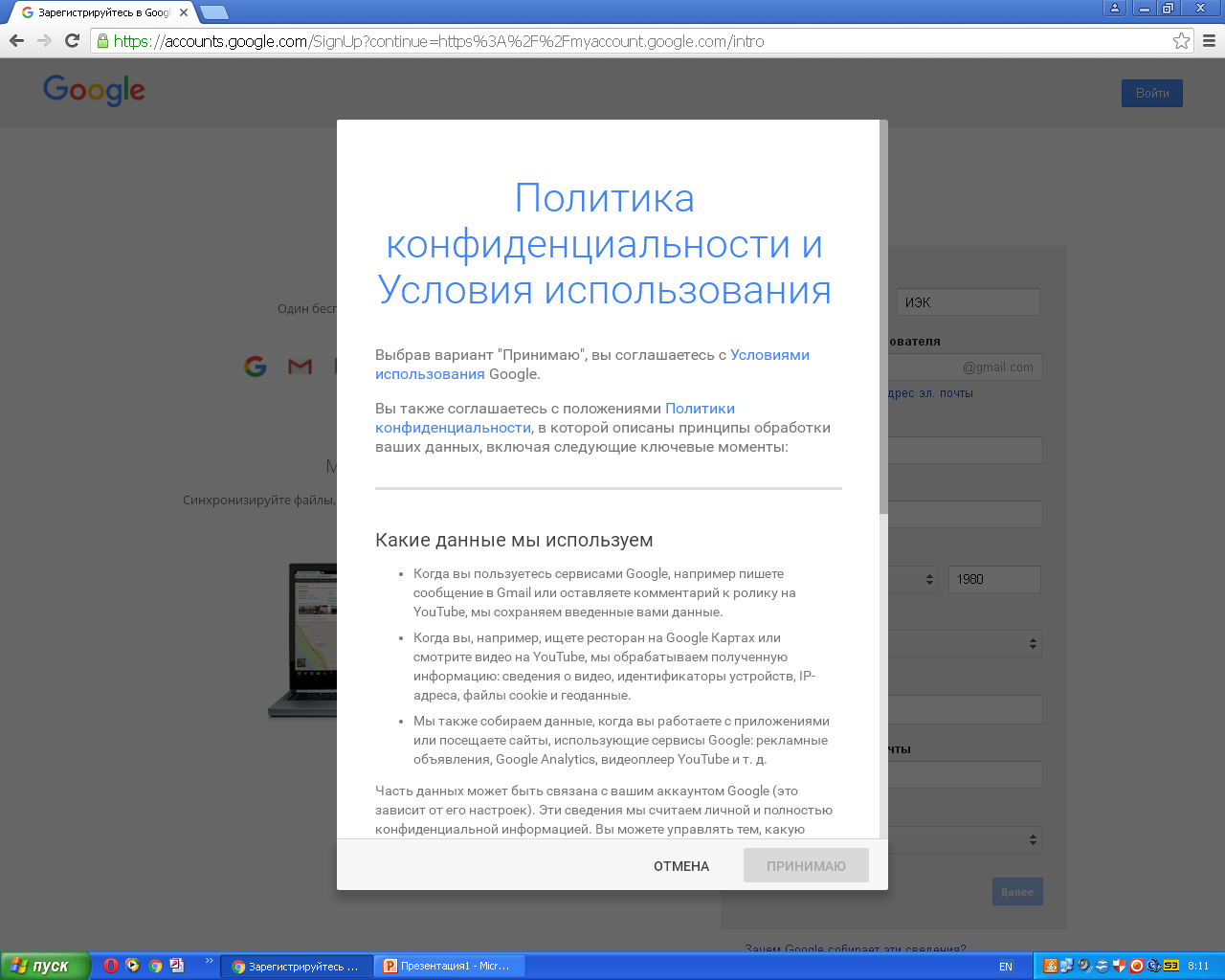 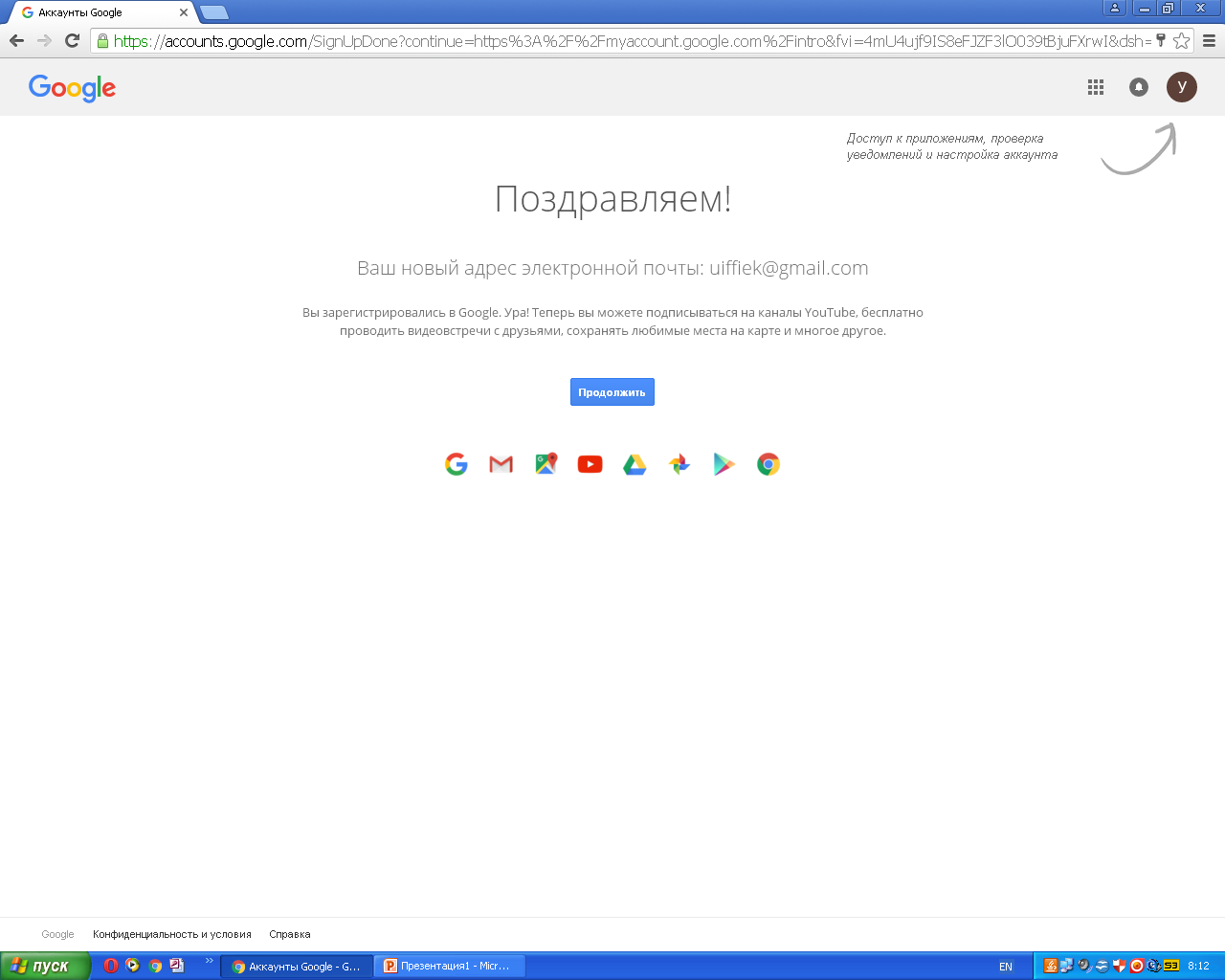 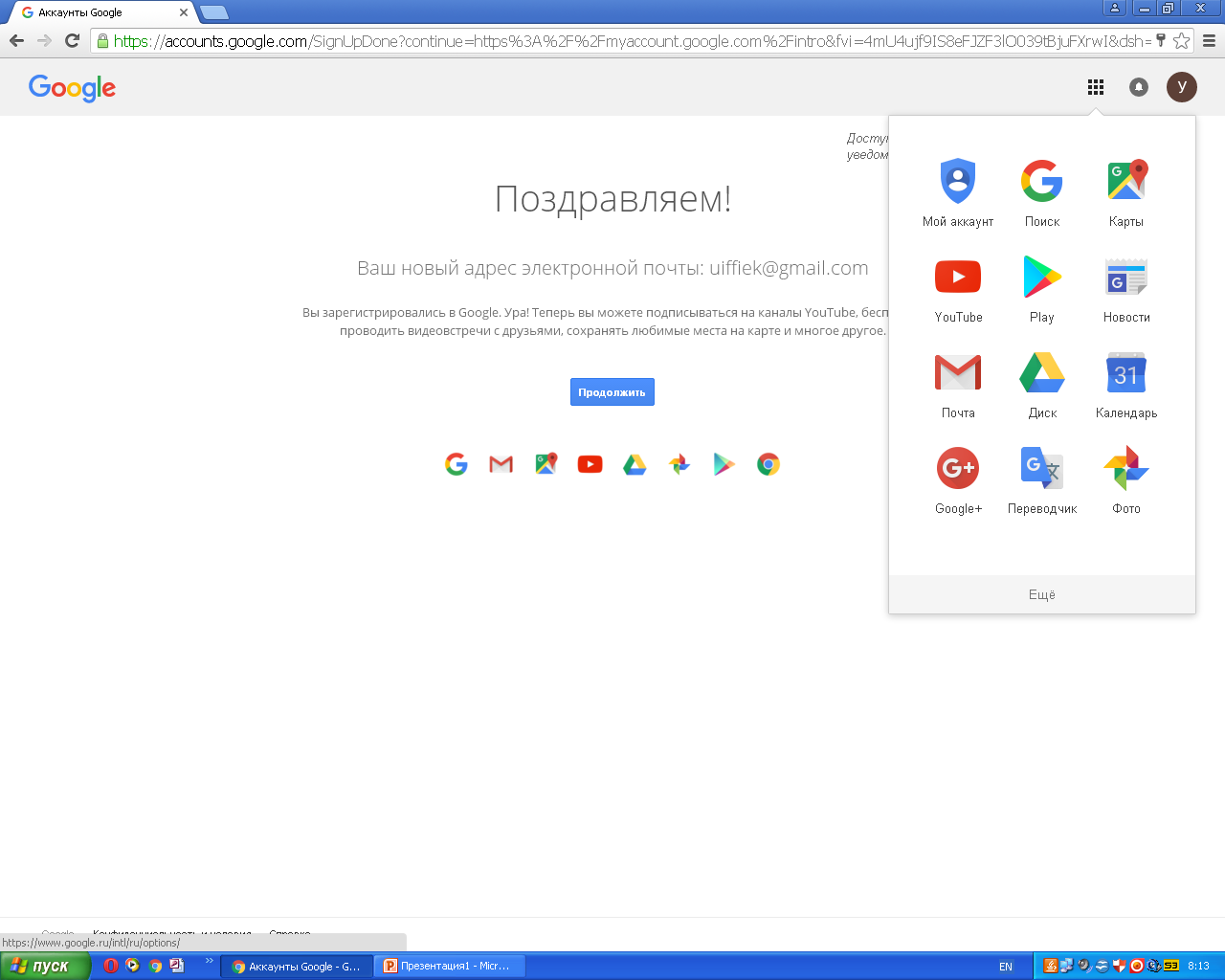 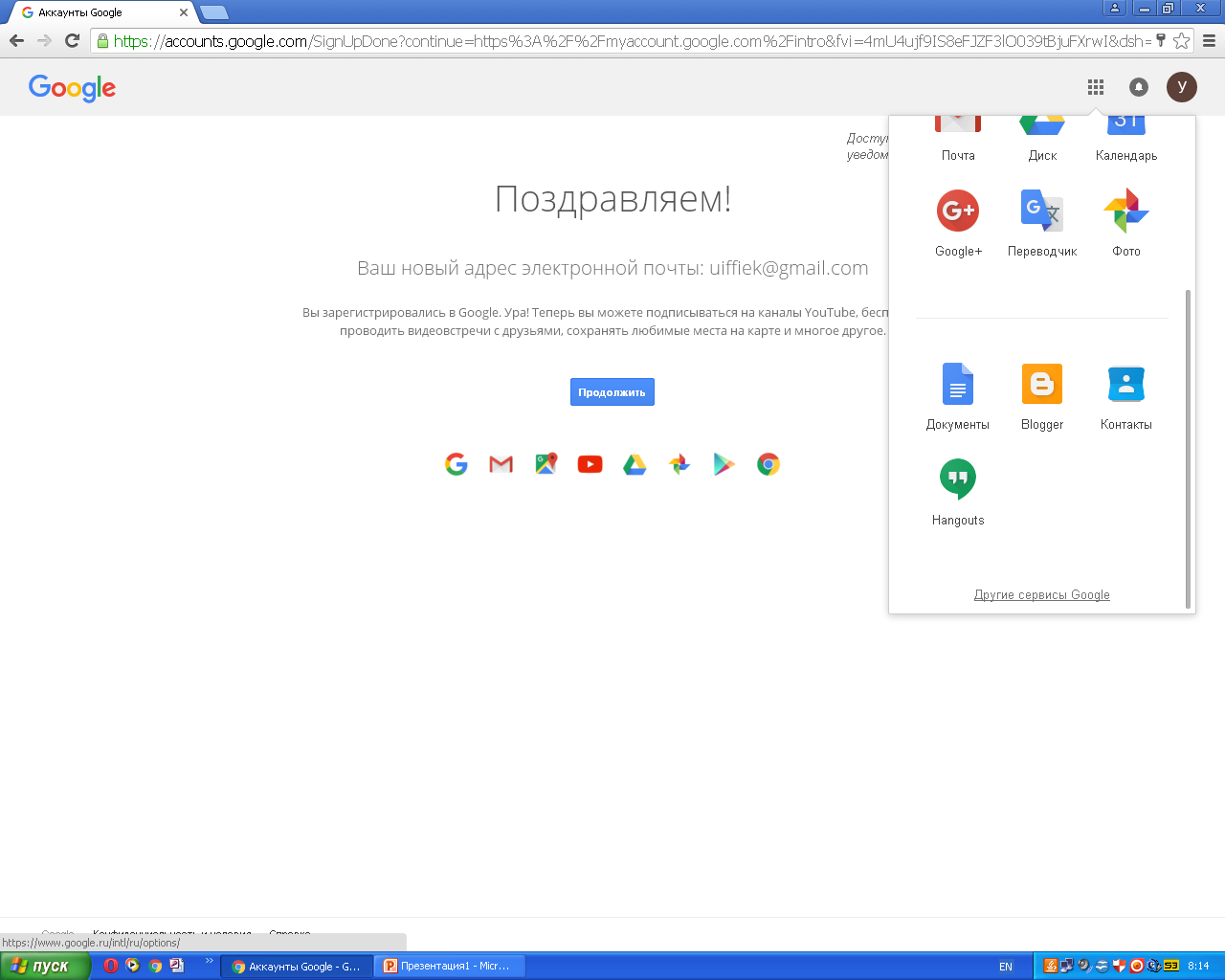 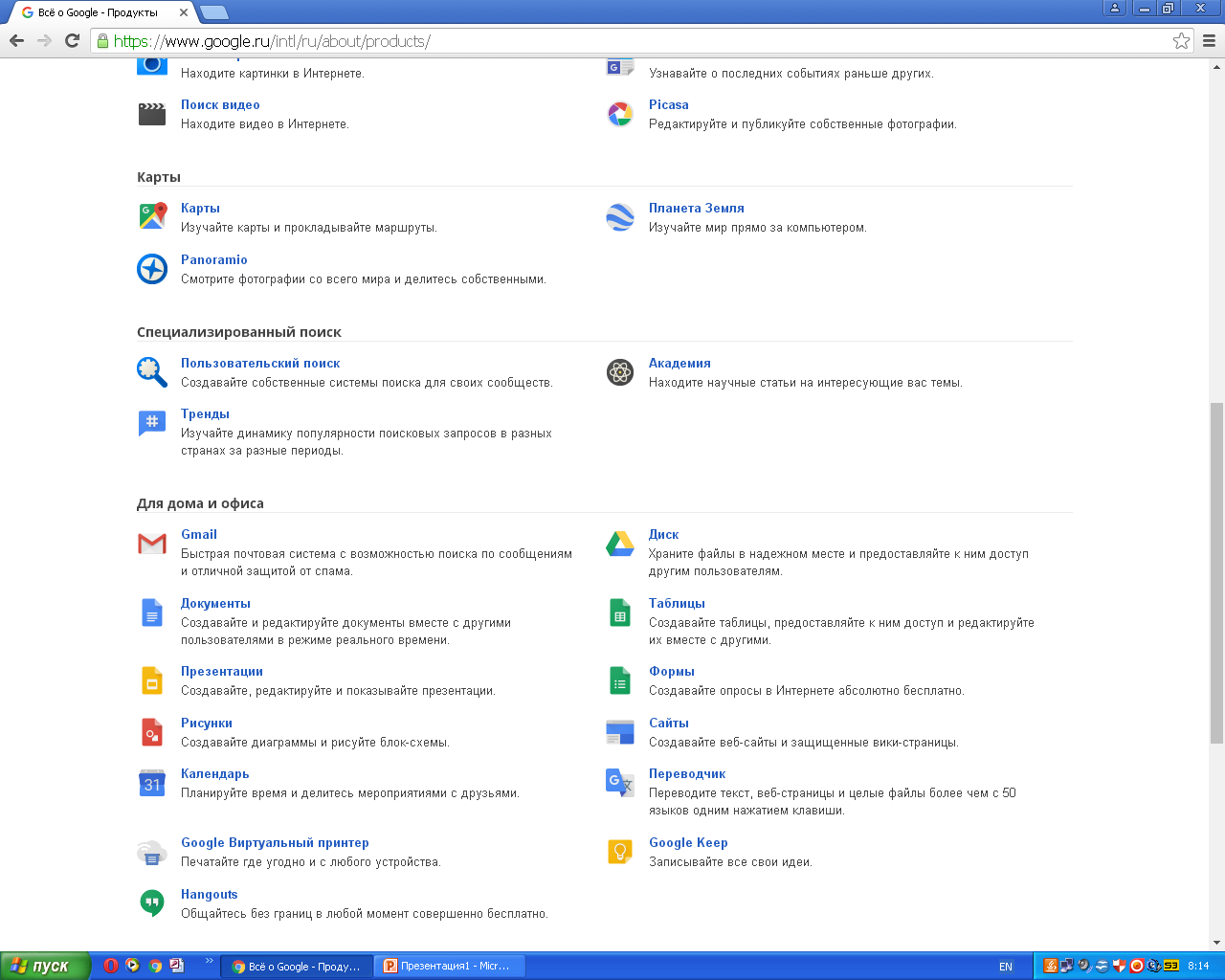 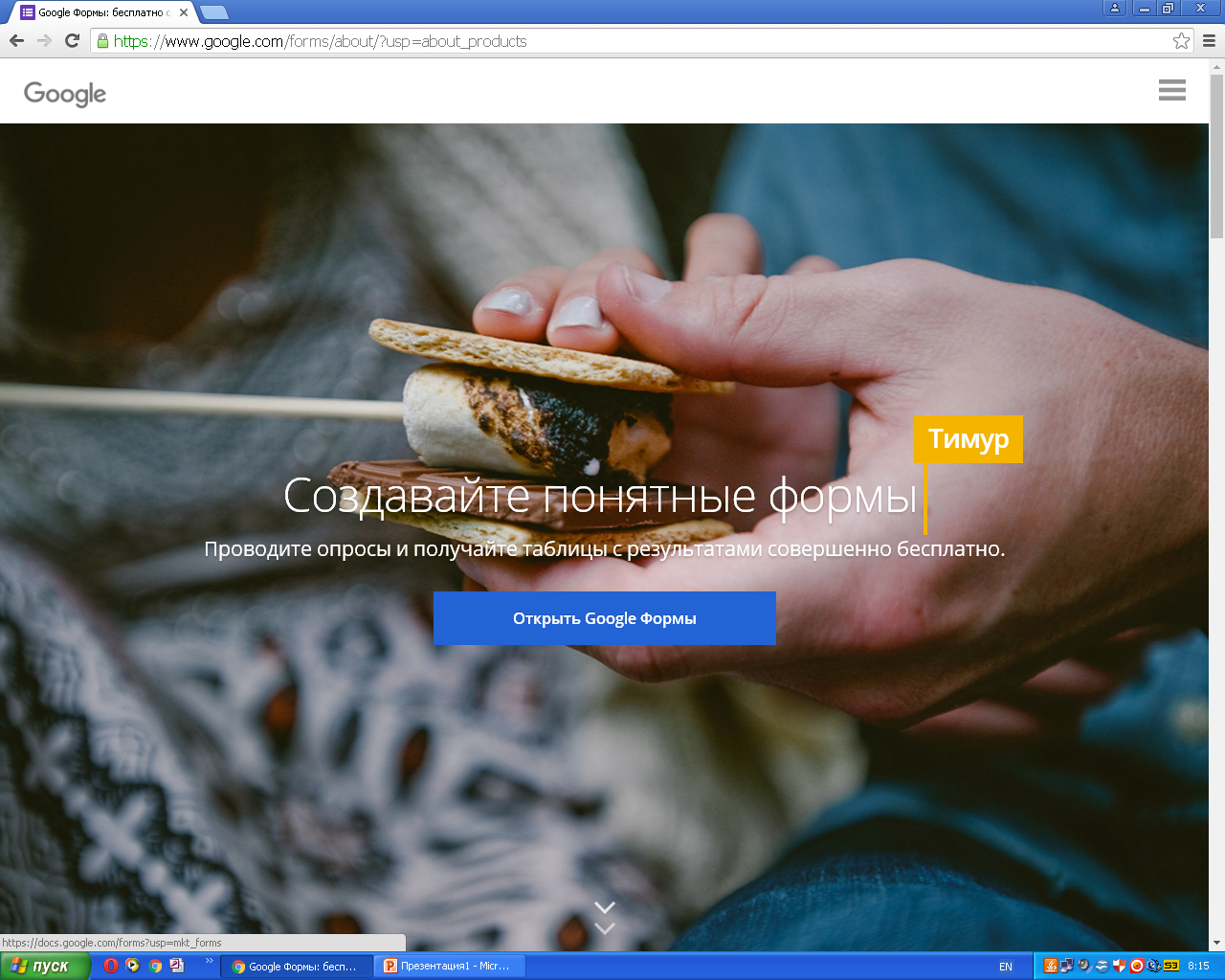 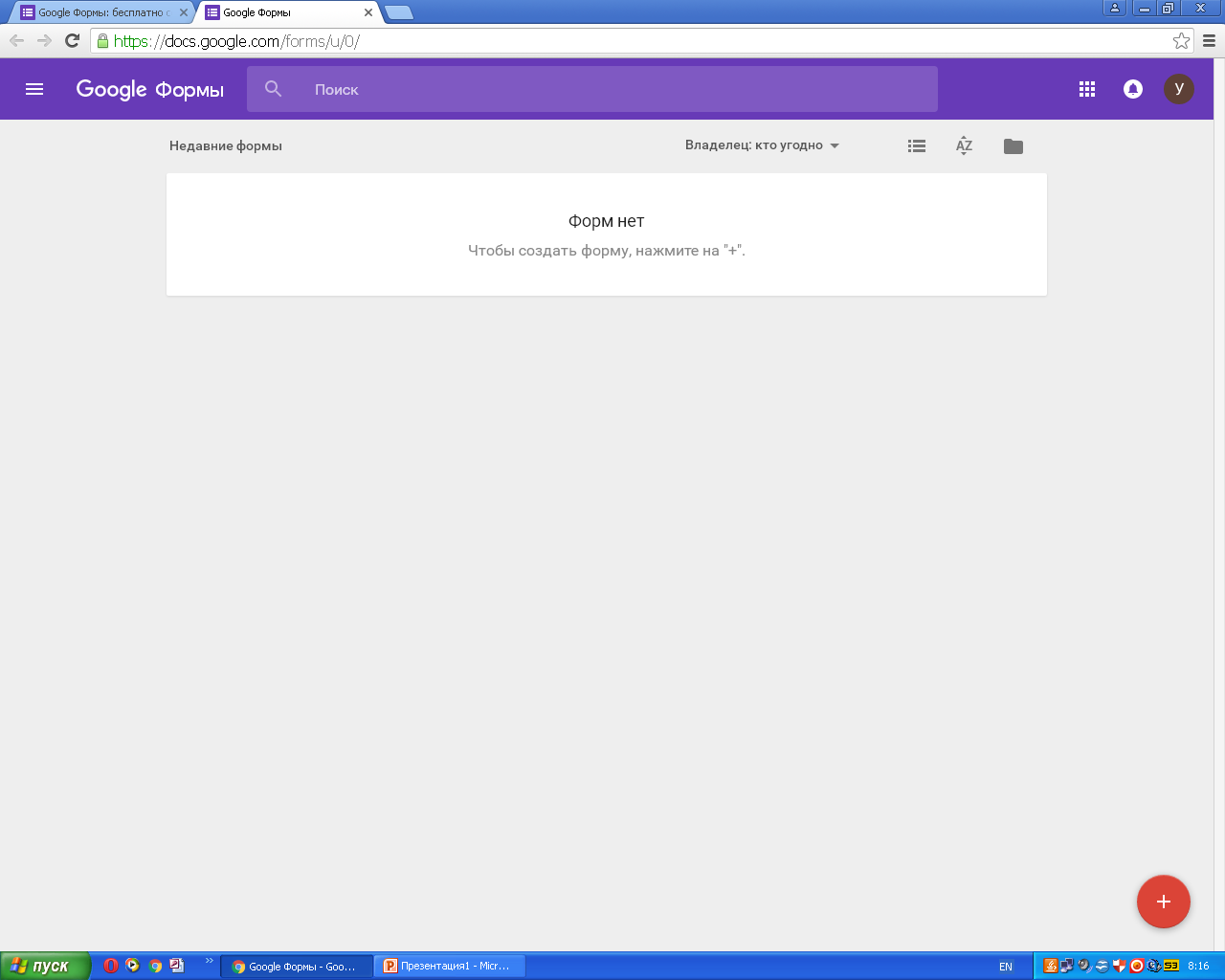 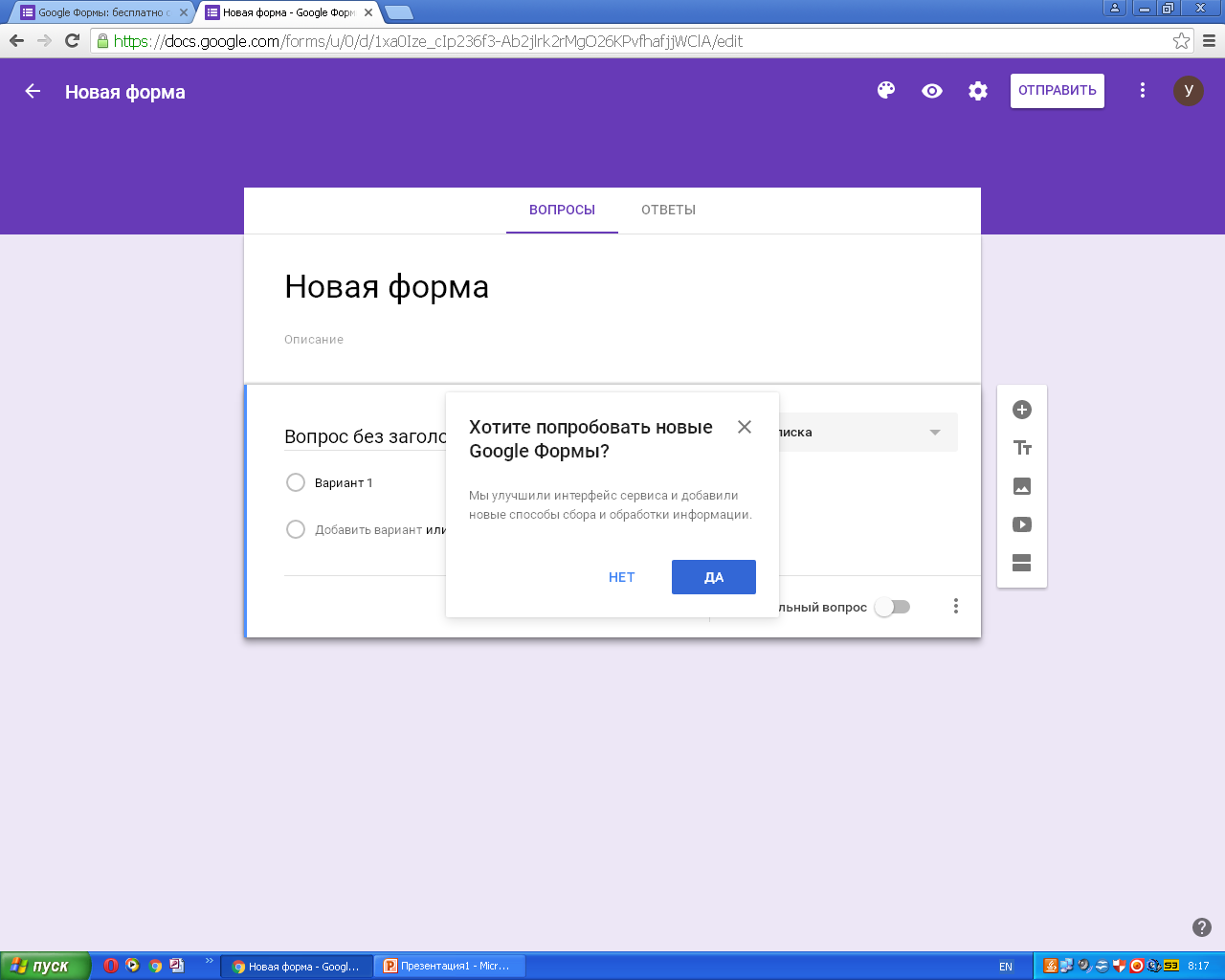 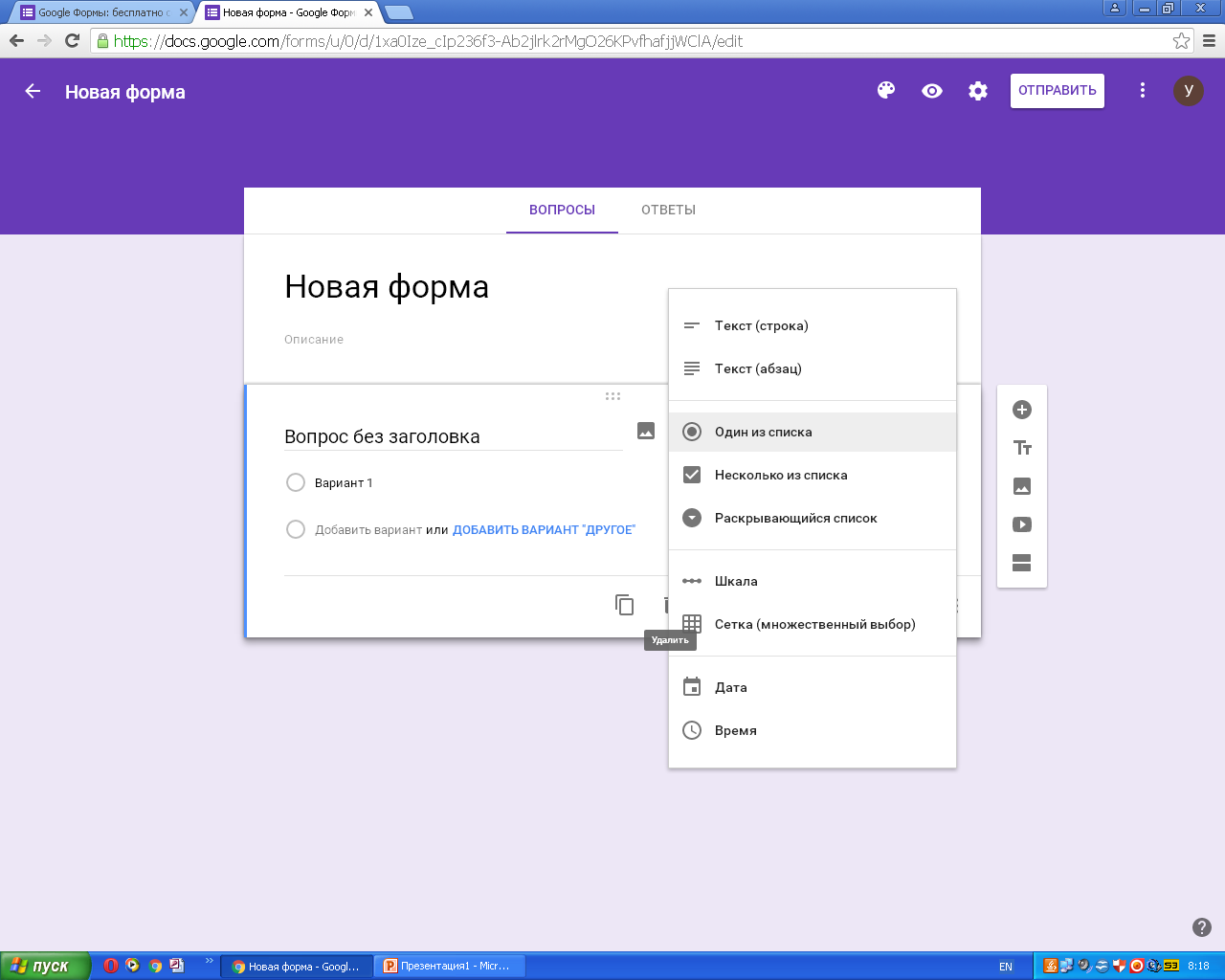 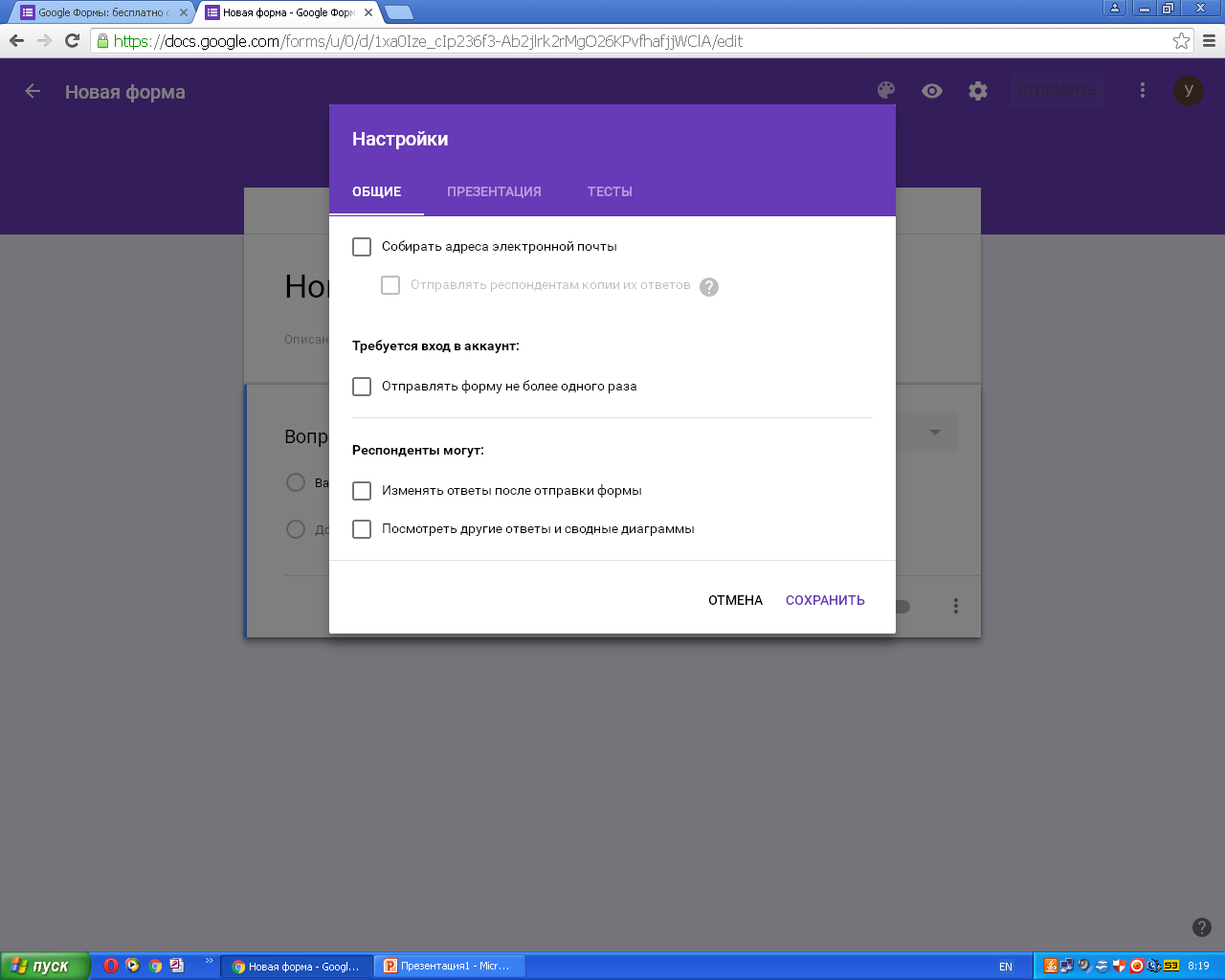 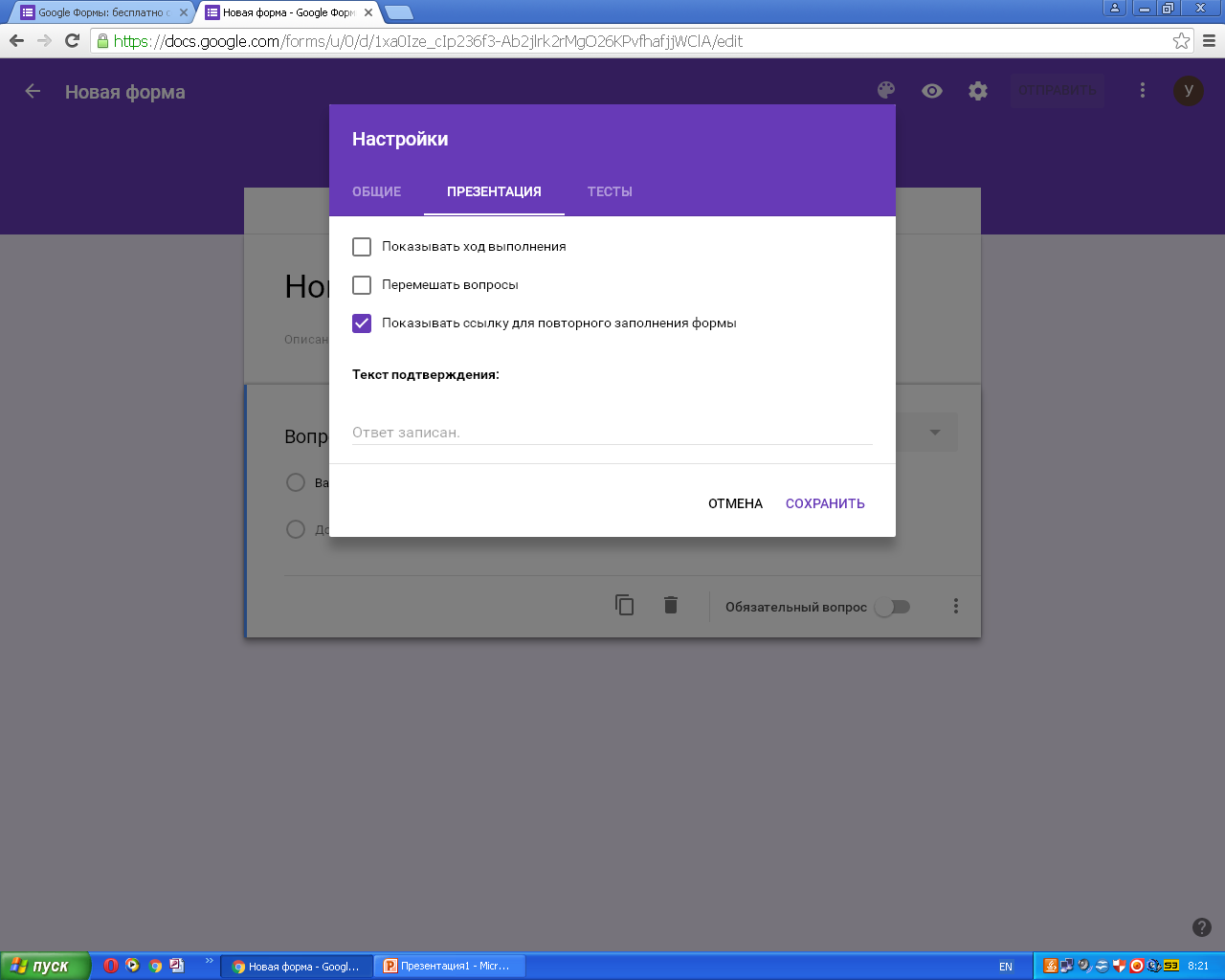 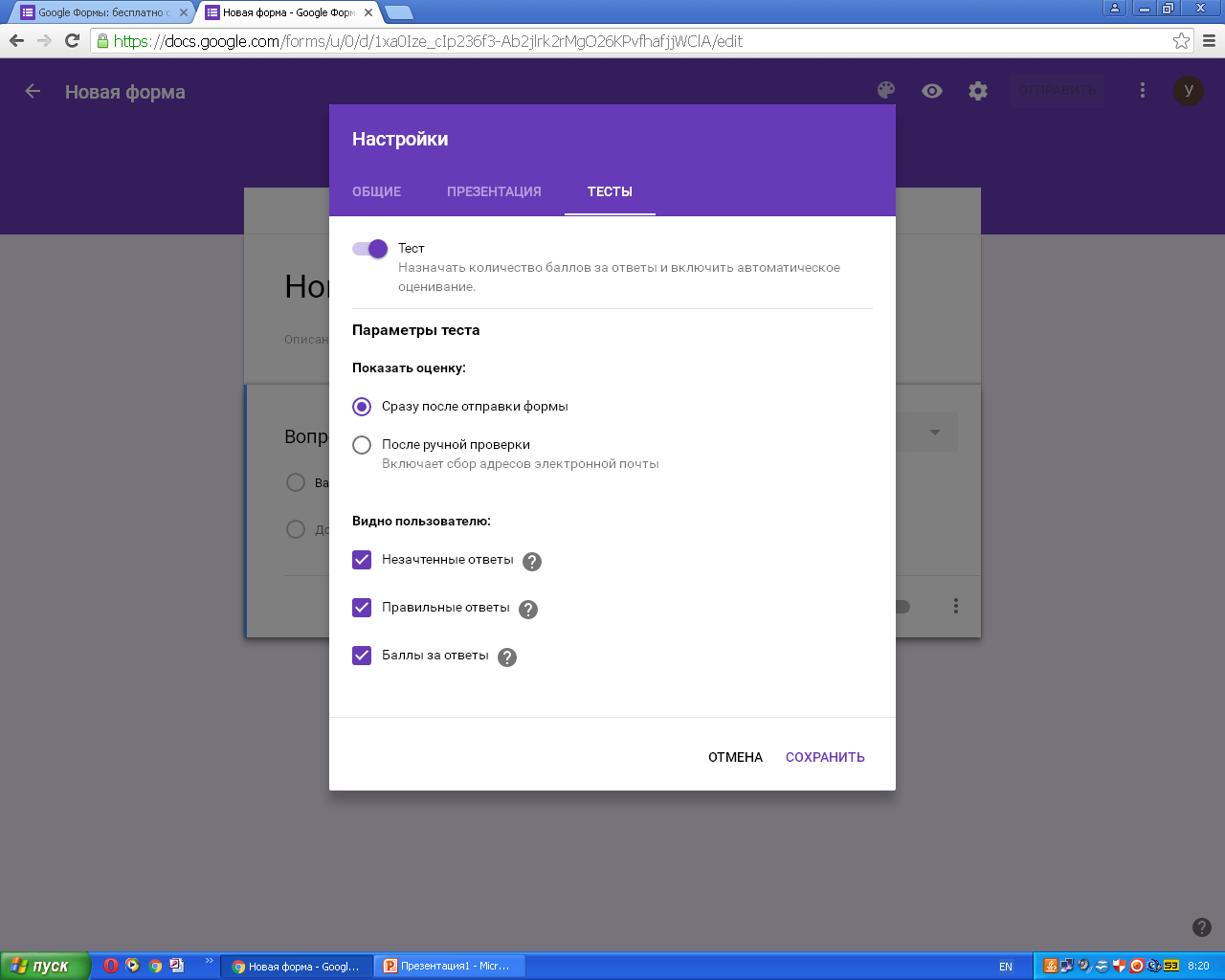 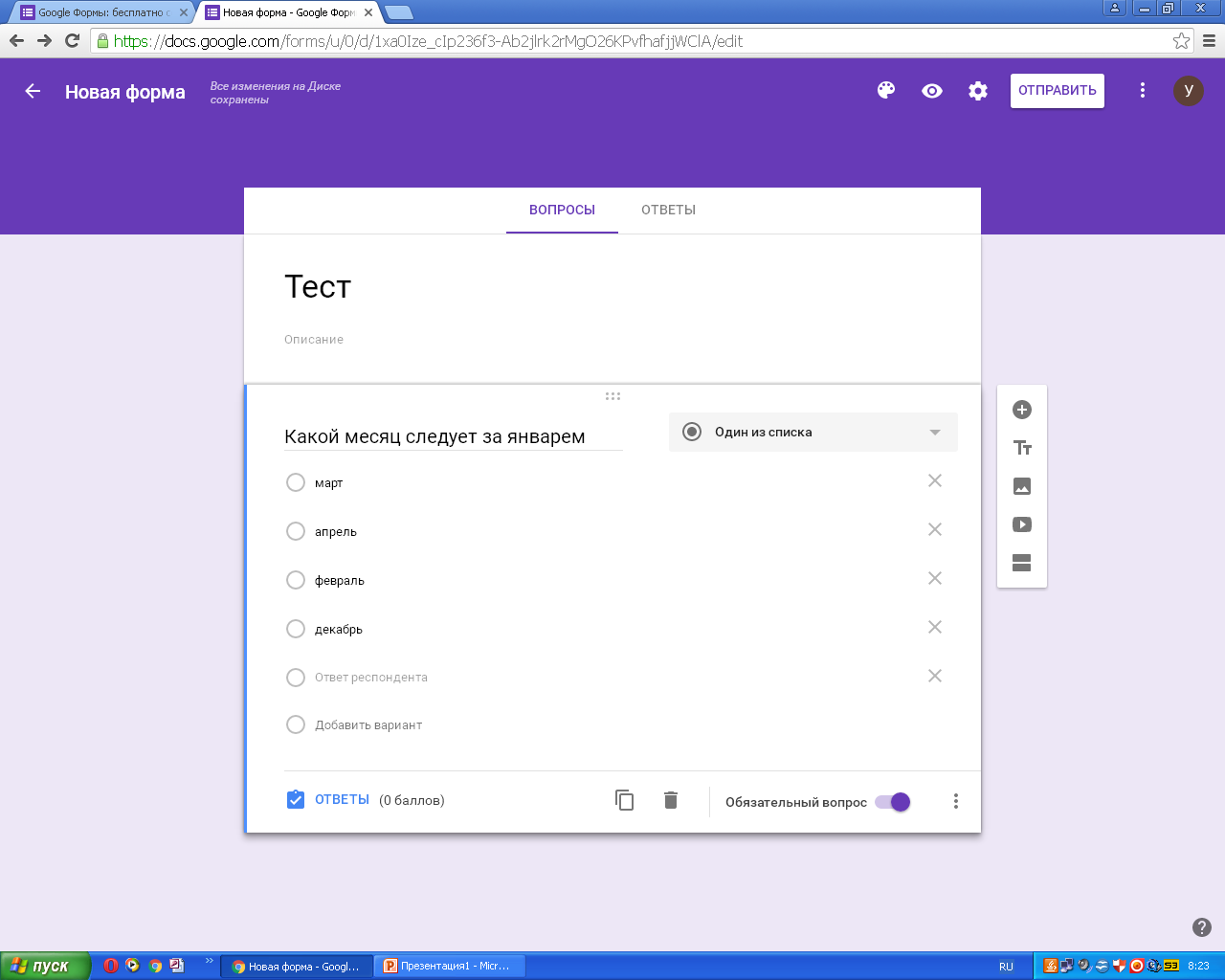 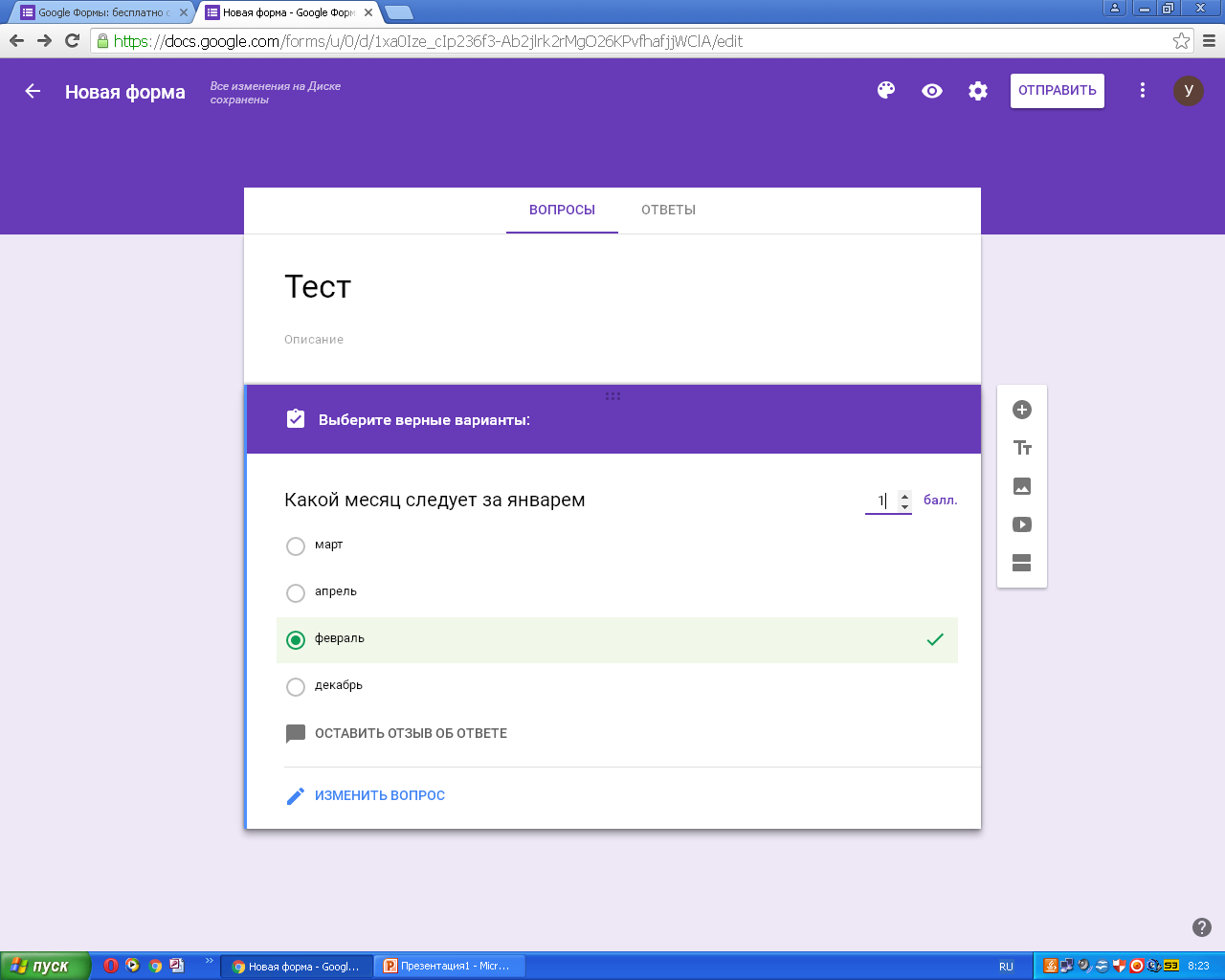 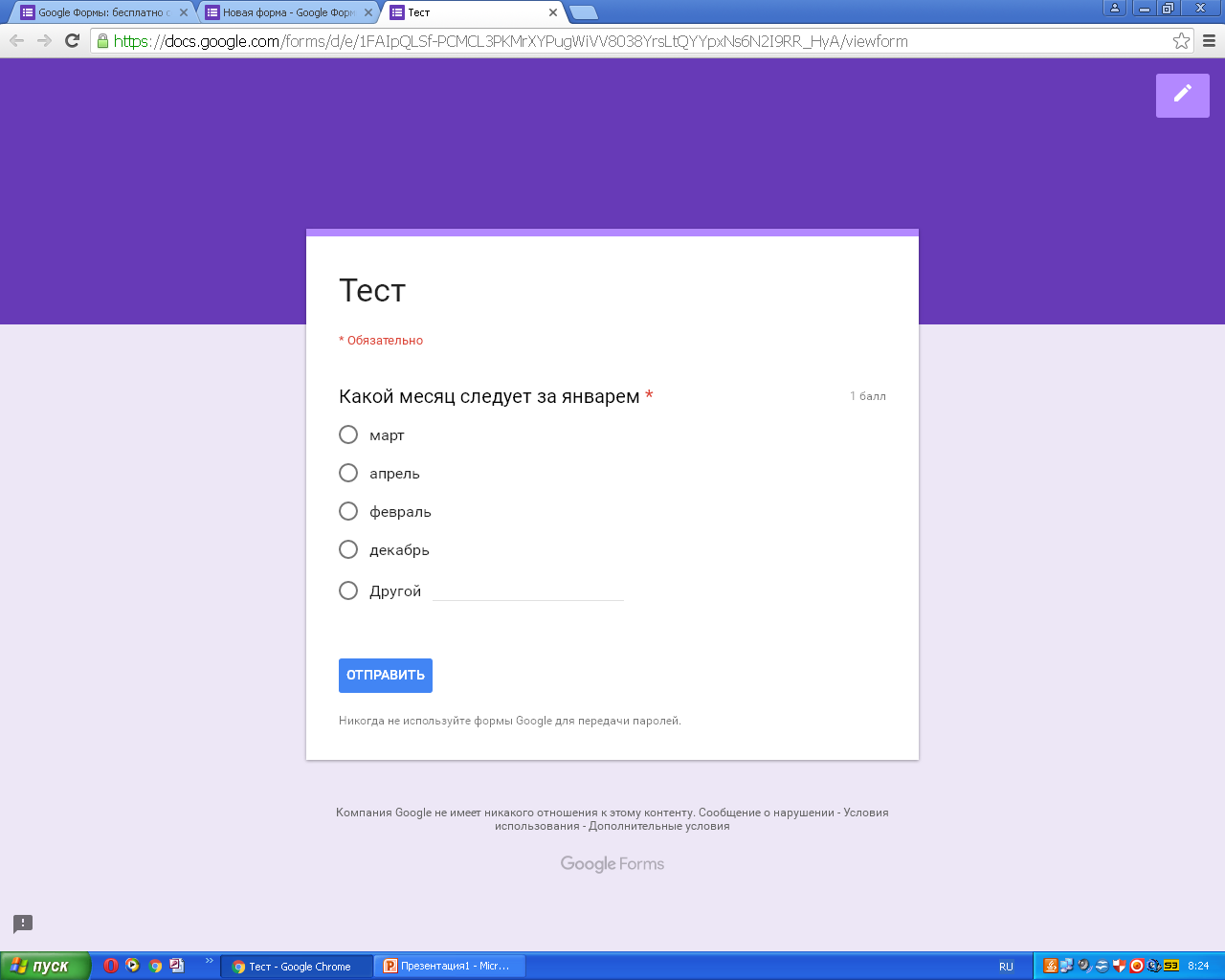 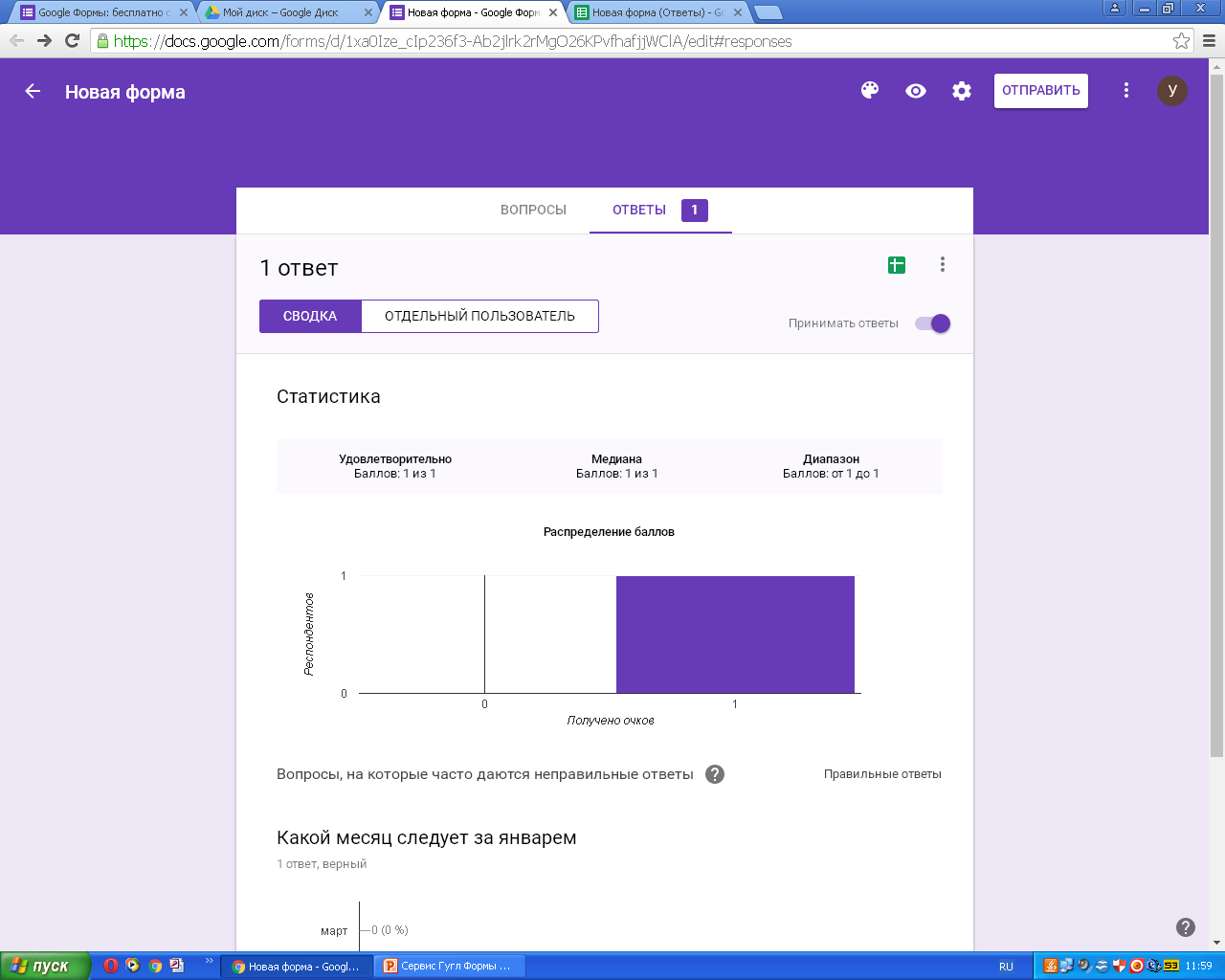 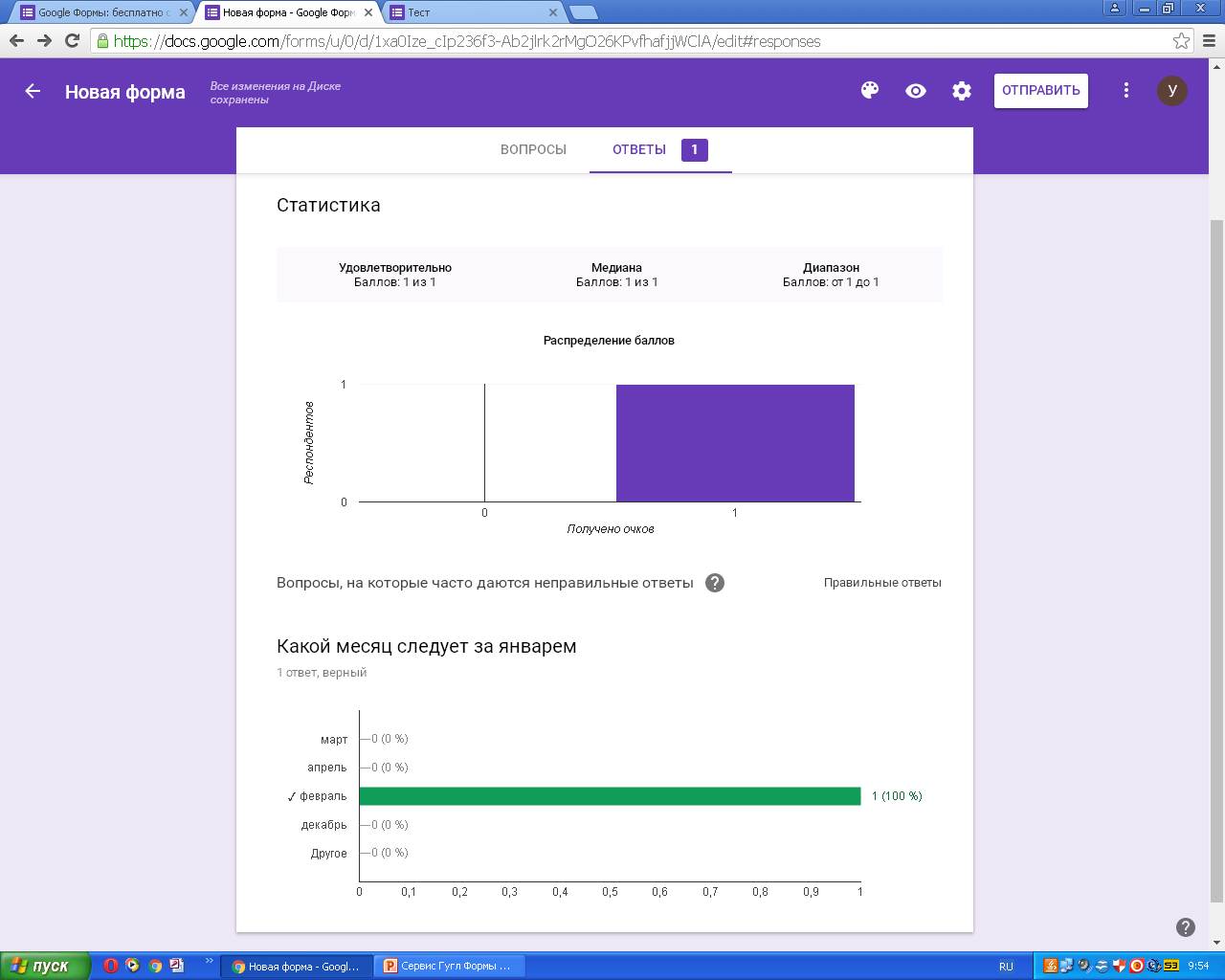 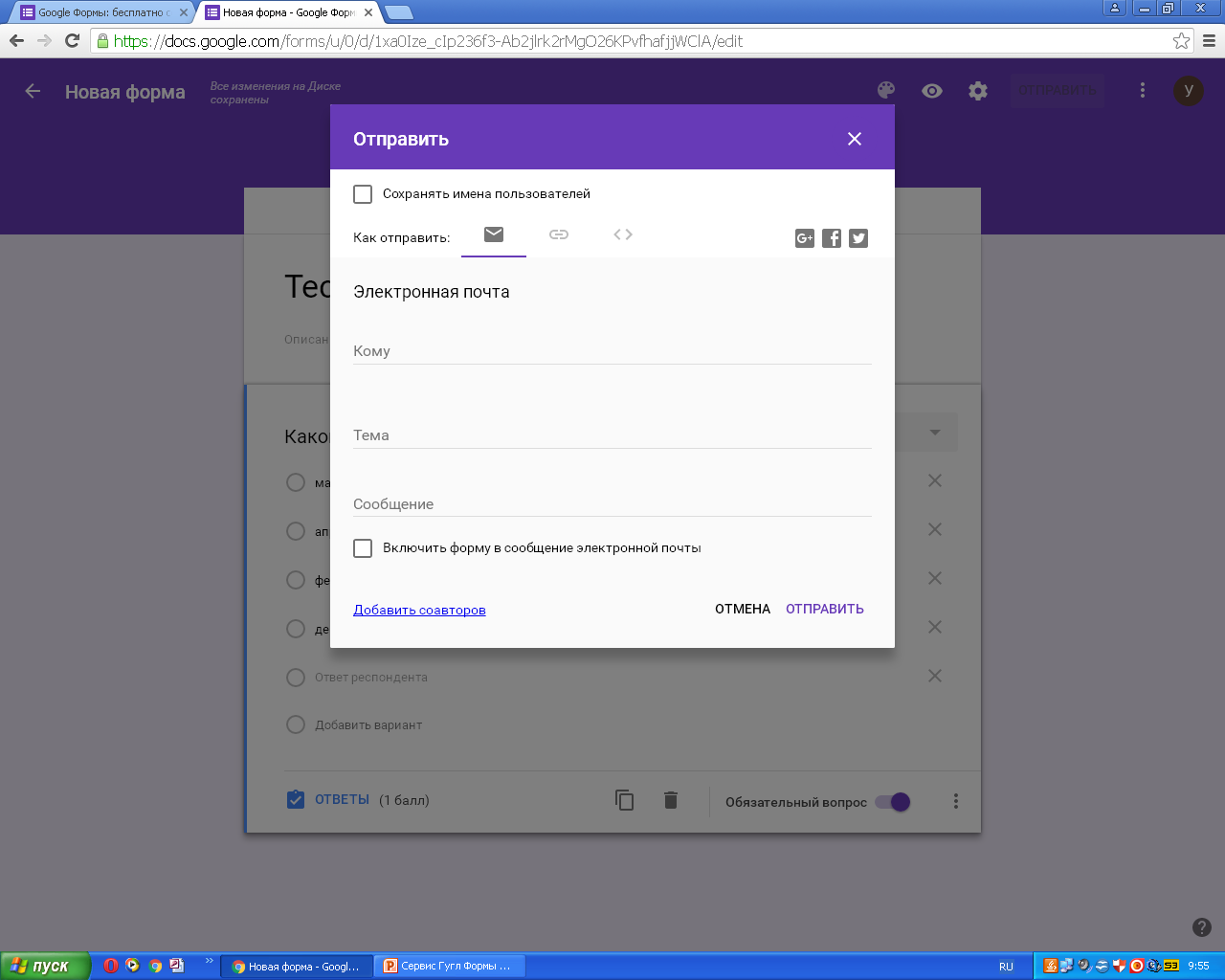 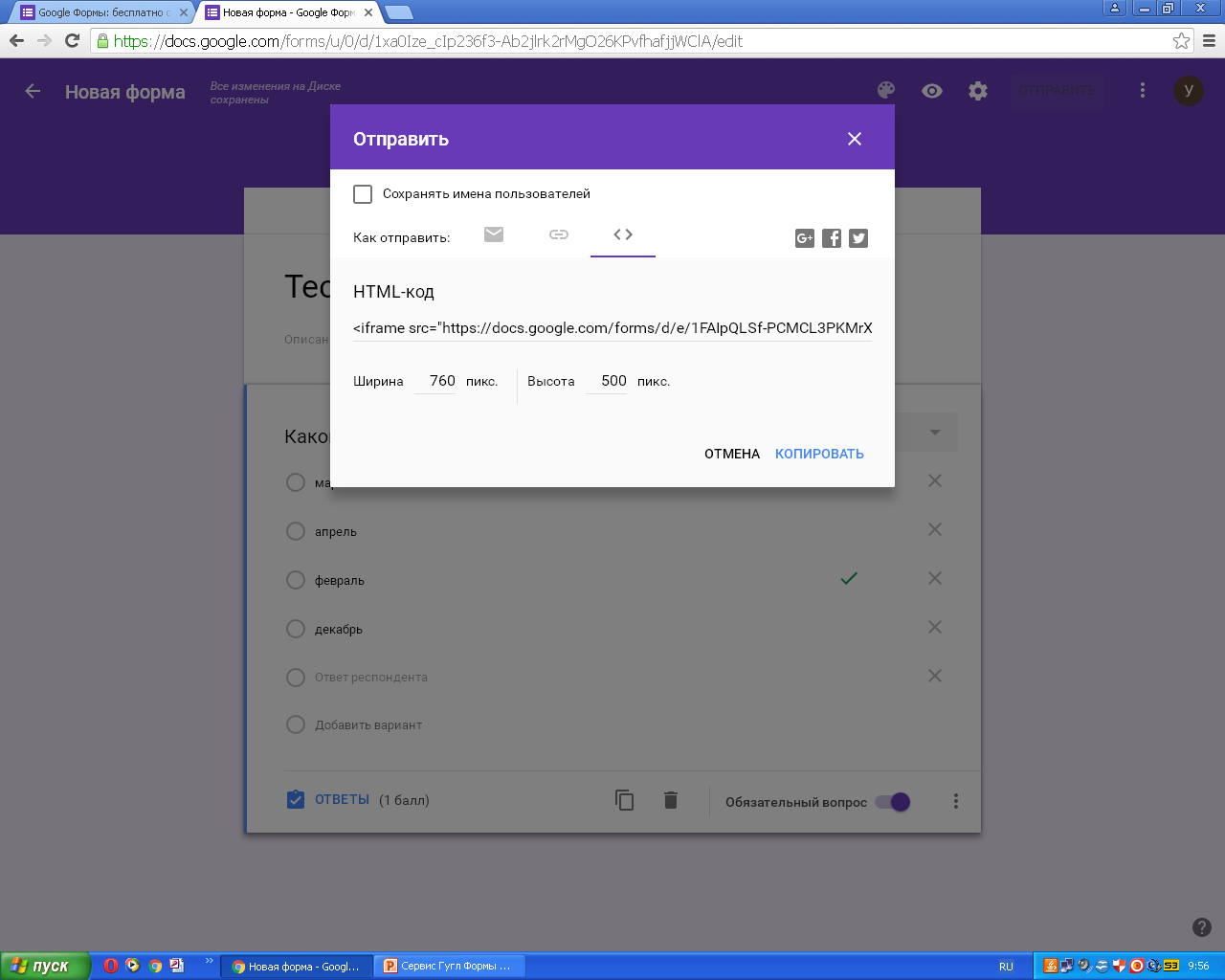 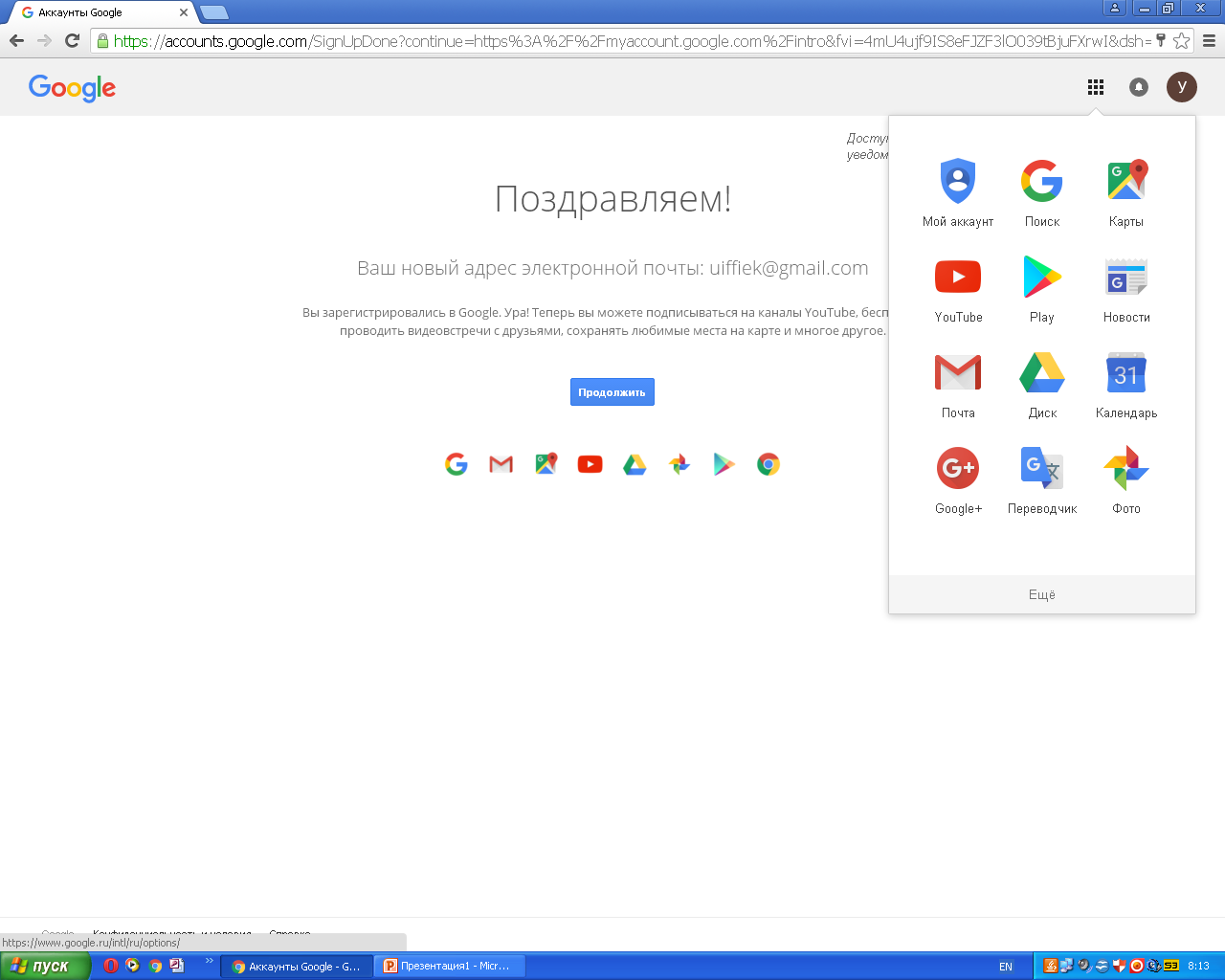 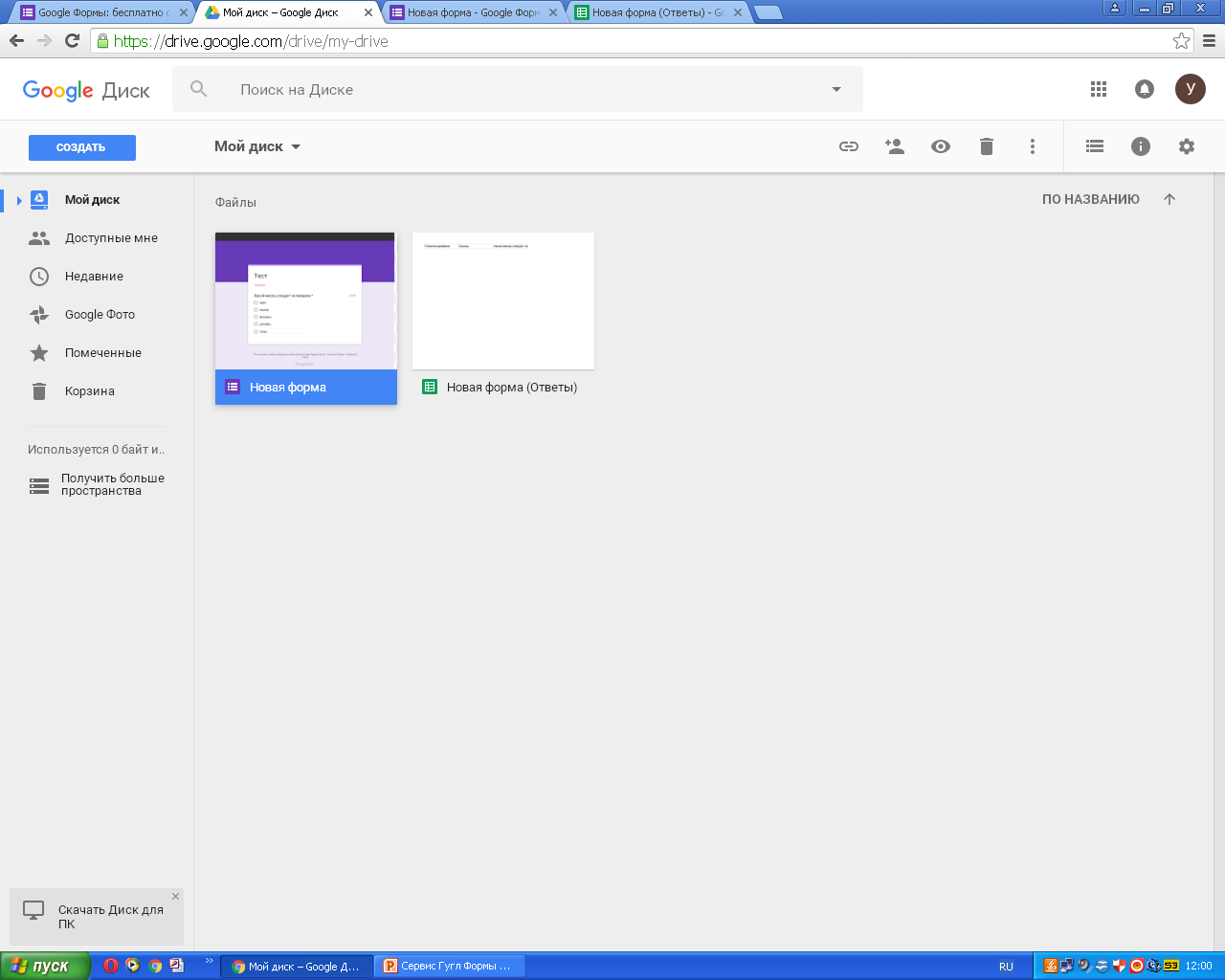 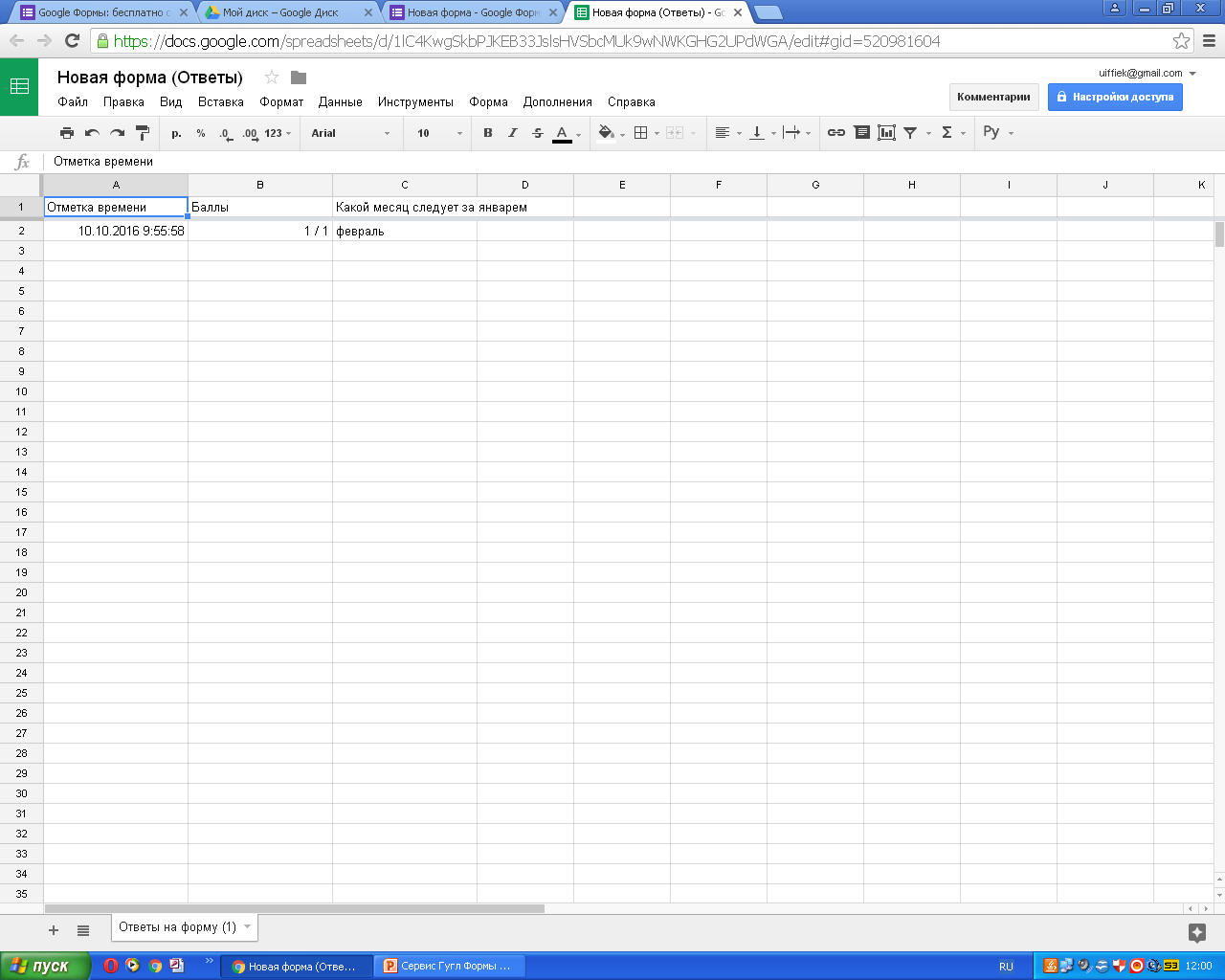 Спасибо за внимание.